טַבָּחִית
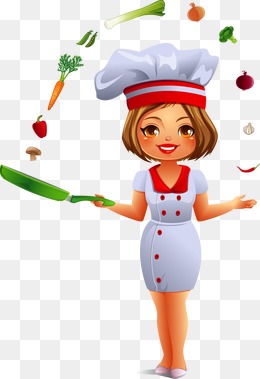 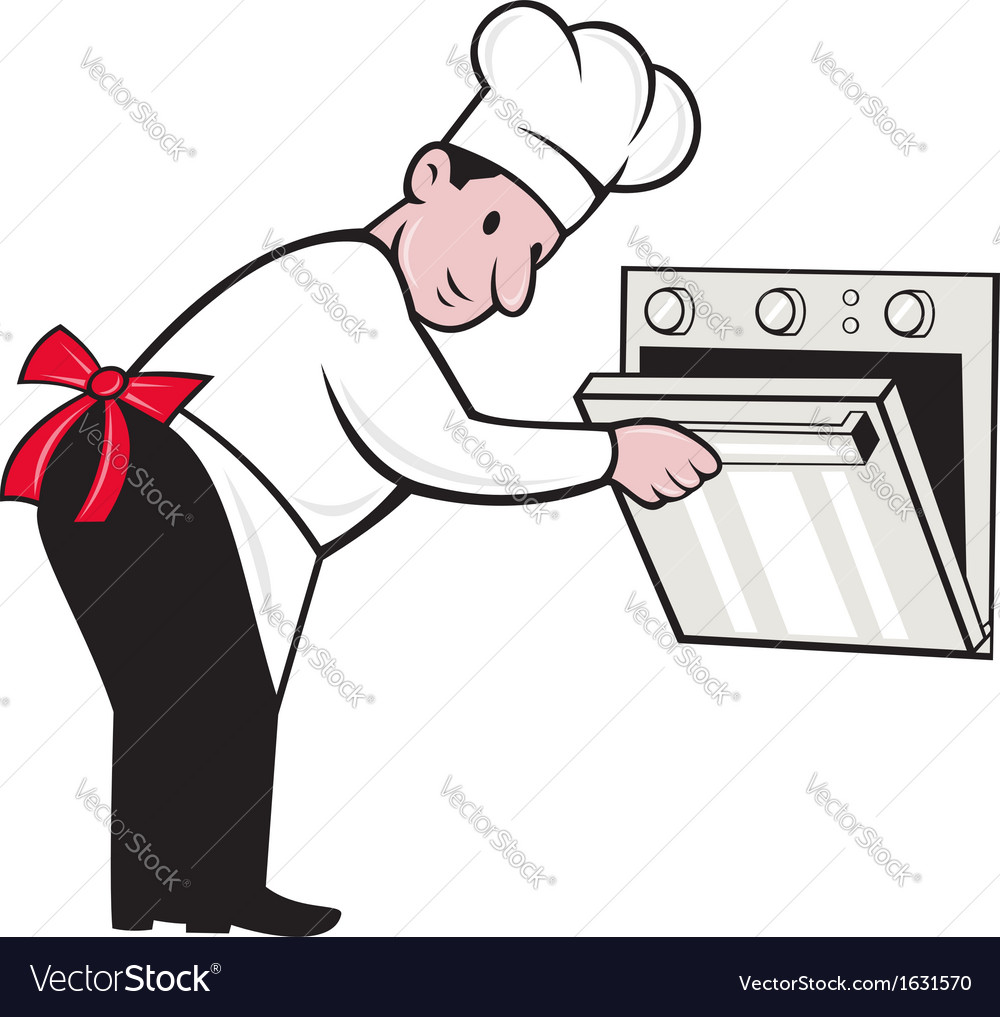 מתוך: קוראים ולומדים בהנאה, מצגת: פורית אברמוב
נַסֵּה שׁוּב...
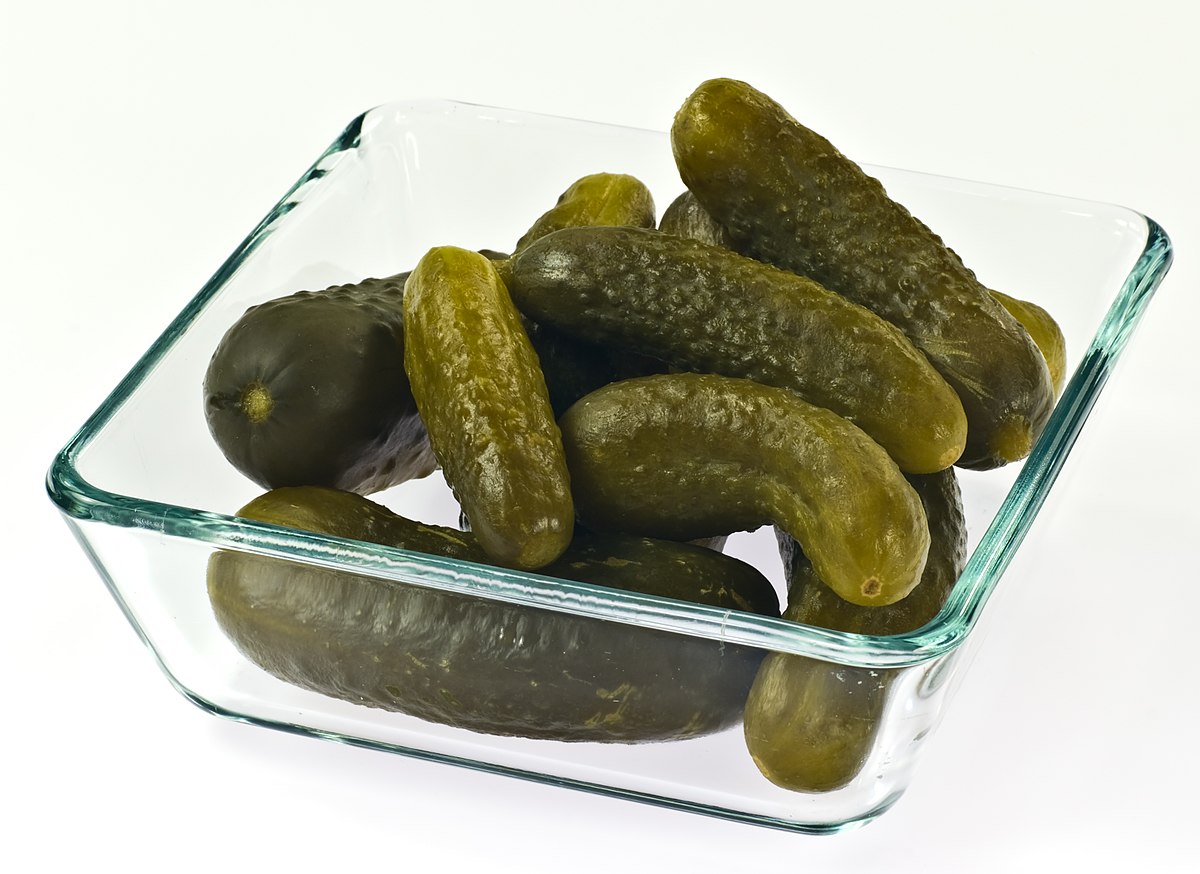 פורית אברמוב
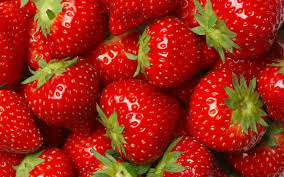 יוֹפִי
פורית אברמוב
רַקְדָנִית
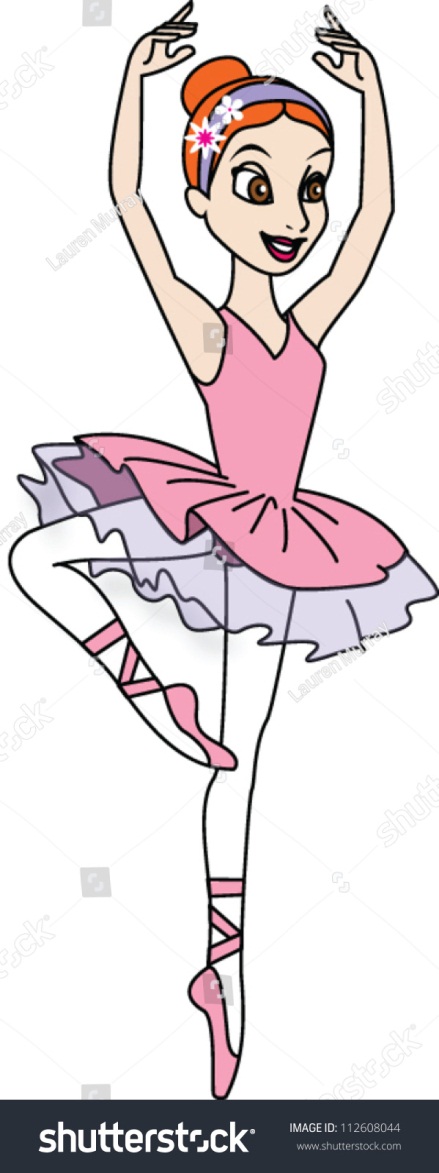 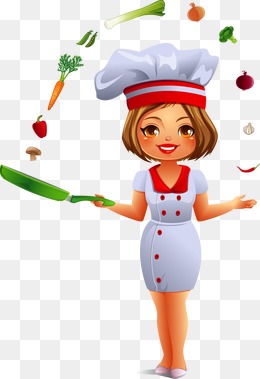 מתוך: קוראים ולומדים בהנאה, מצגת: פורית אברמוב
נַסֵּה שׁוּב...
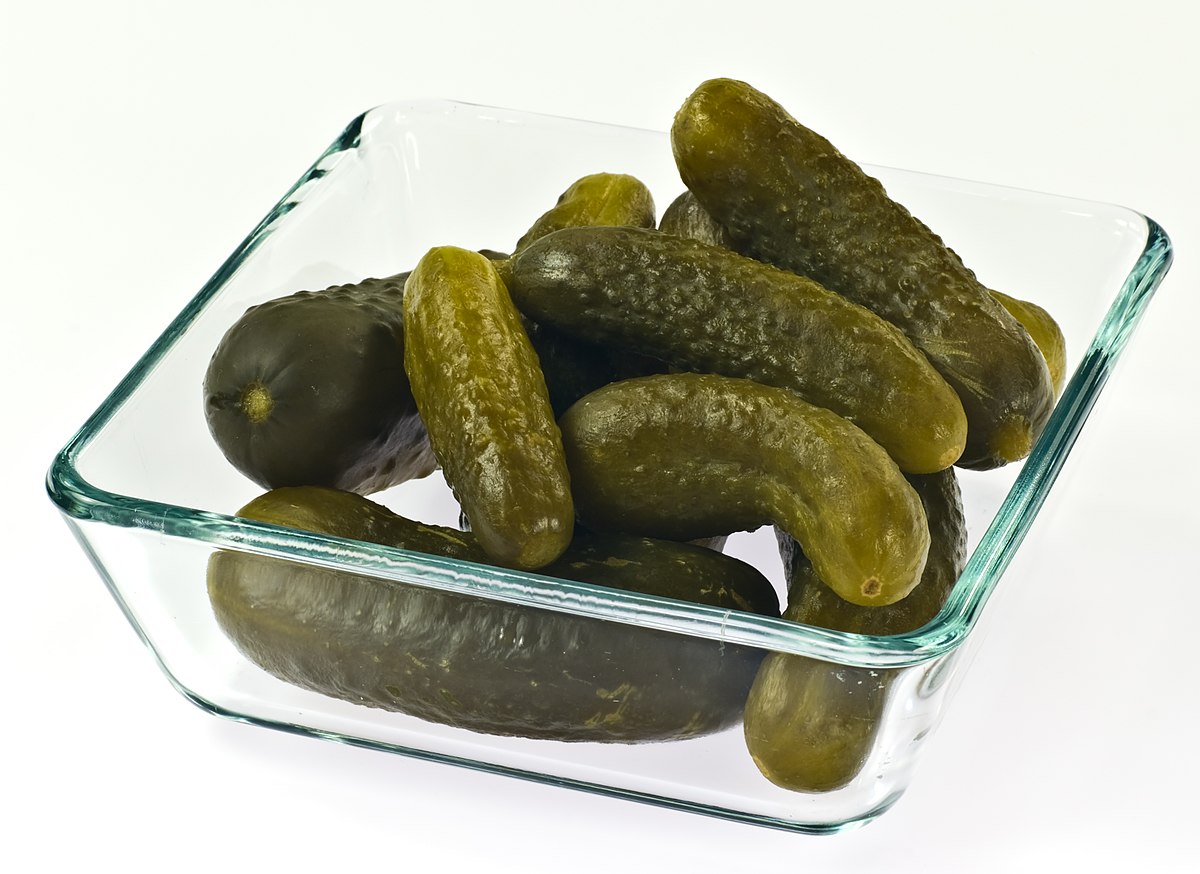 פורית אברמוב
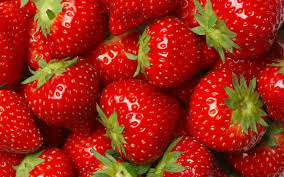 יוֹפִי
פורית אברמוב
סְנָאִי
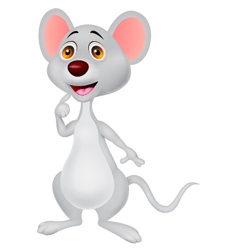 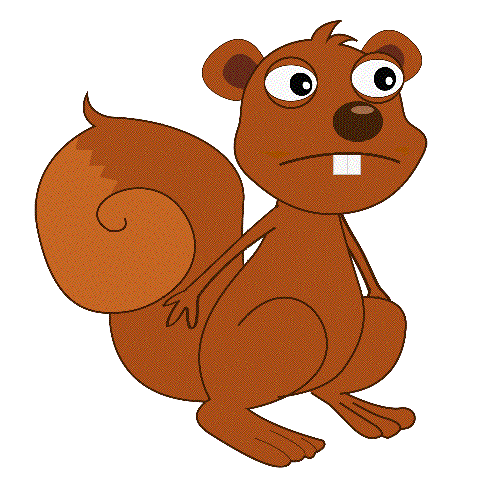 מתוך: קוראים ולומדים בהנאה, מצגת: פורית אברמוב
נַסֵּה שׁוּב...
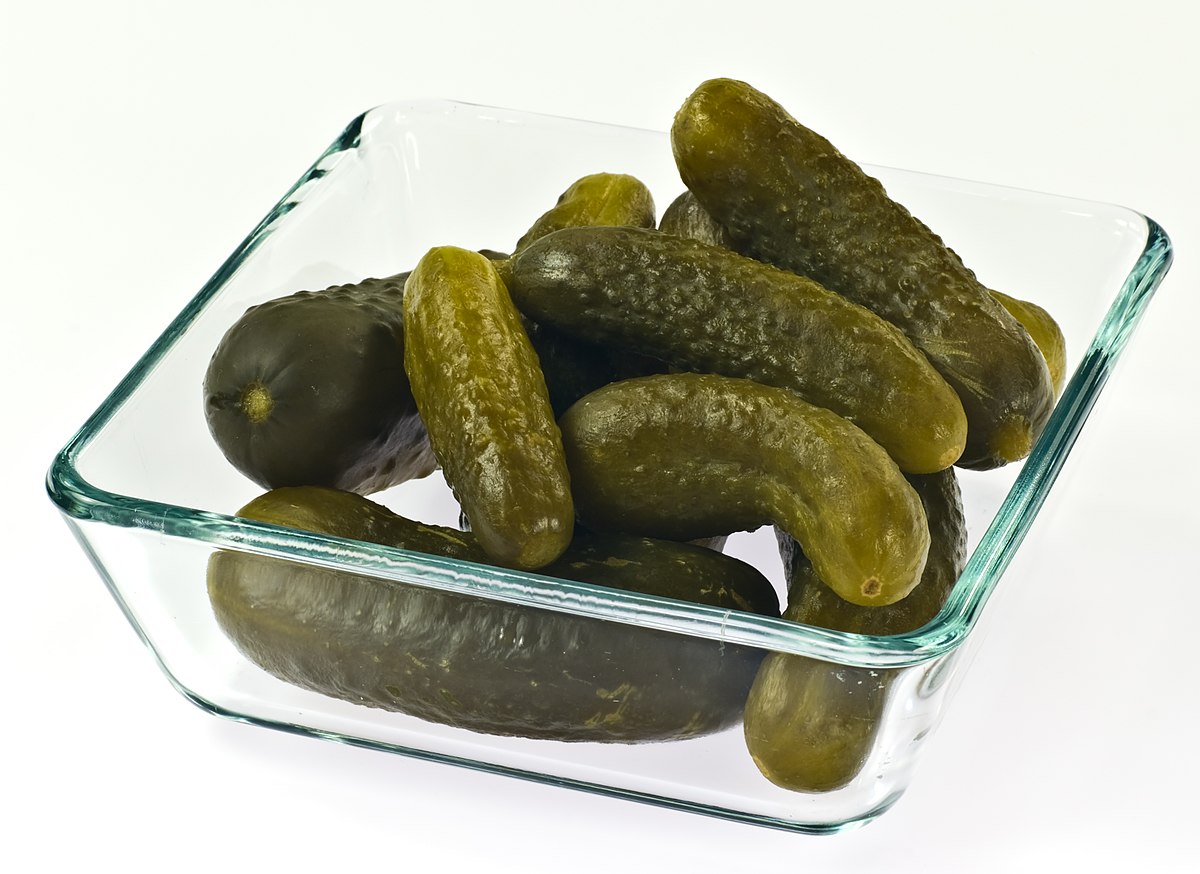 פורית אברמוב
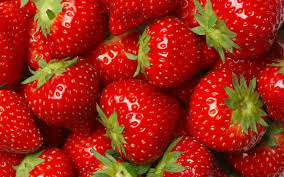 יוֹפִי
פורית אברמוב
חֲצָאִית
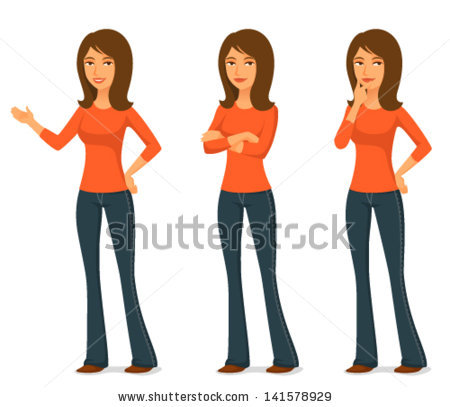 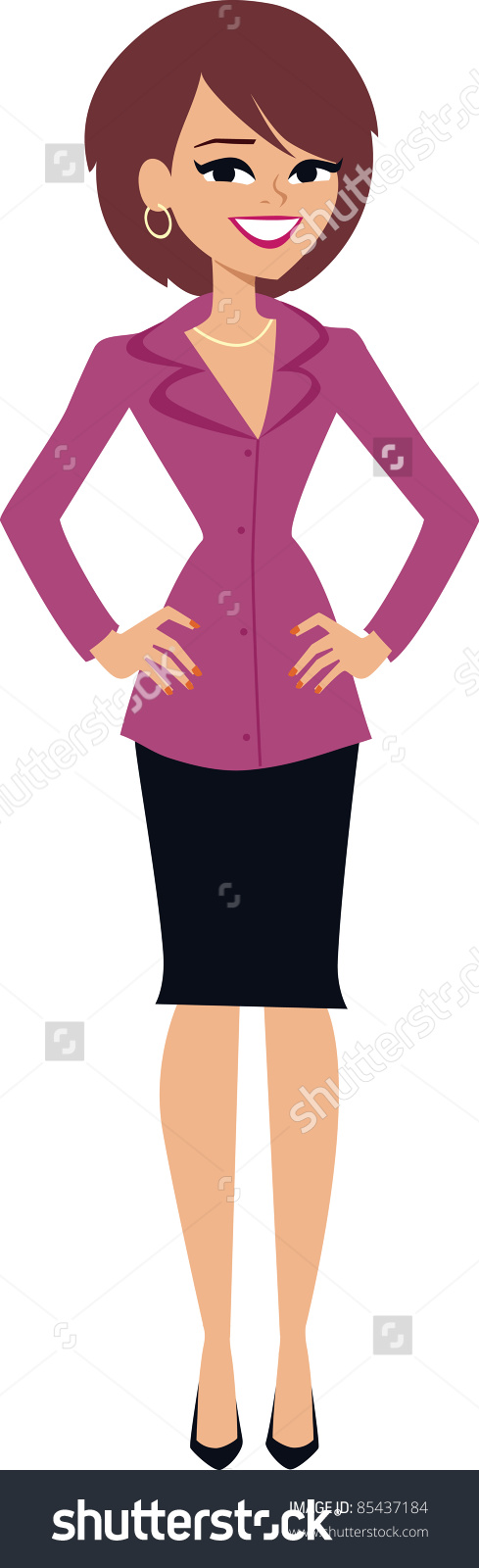 מתוך: קוראים ולומדים בהנאה, מצגת: פורית אברמוב
נַסֵּה שׁוּב...
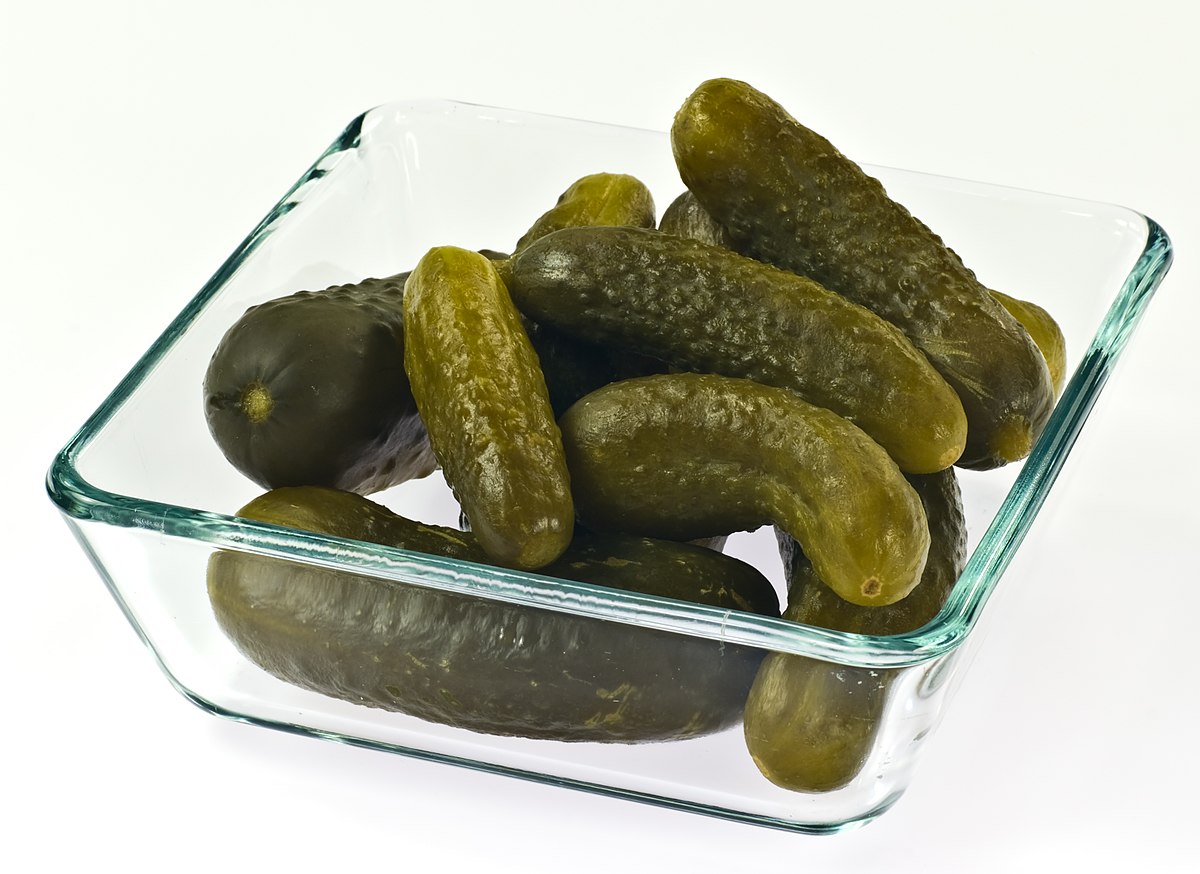 פורית אברמוב
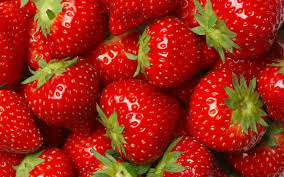 יוֹפִי
פורית אברמוב
דָגִים
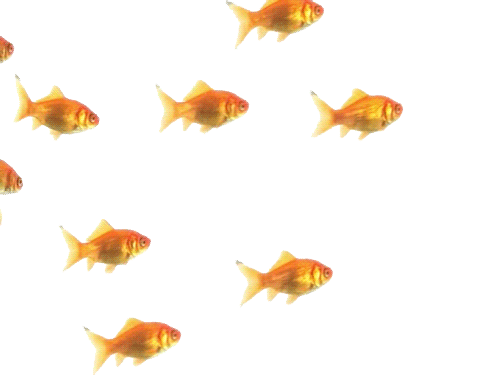 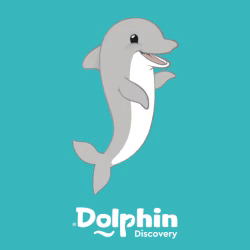 מתוך: קוראים ולומדים בהנאה, מצגת: פורית אברמוב
נַסֵּה שׁוּב...
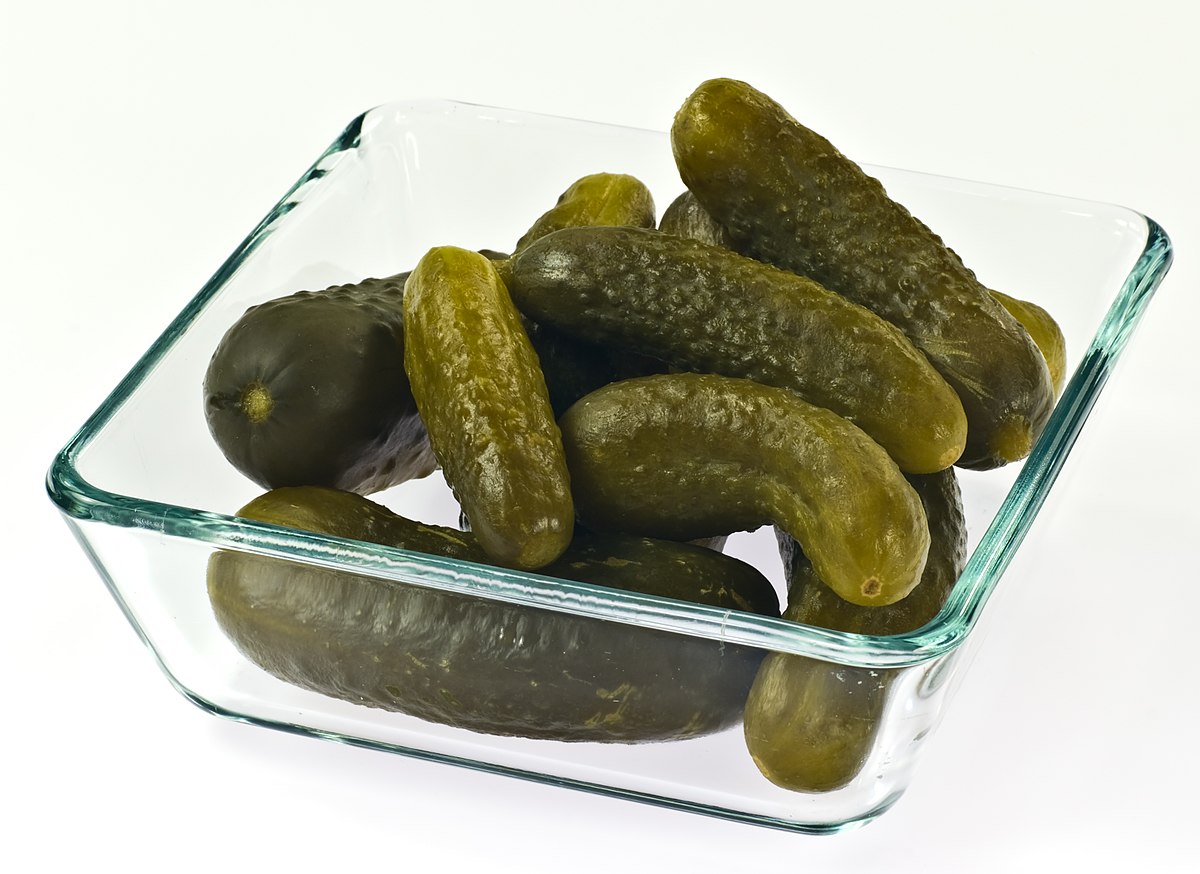 פורית אברמוב
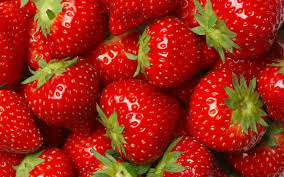 יוֹפִי
פורית אברמוב
אִילָנִית
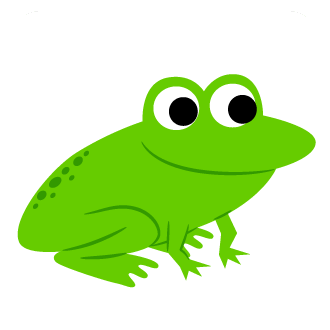 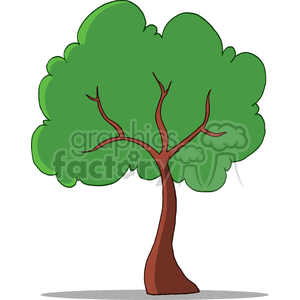 מתוך: קוראים ולומדים בהנאה, מצגת: פורית אברמוב
נַסֵּה שׁוּב...
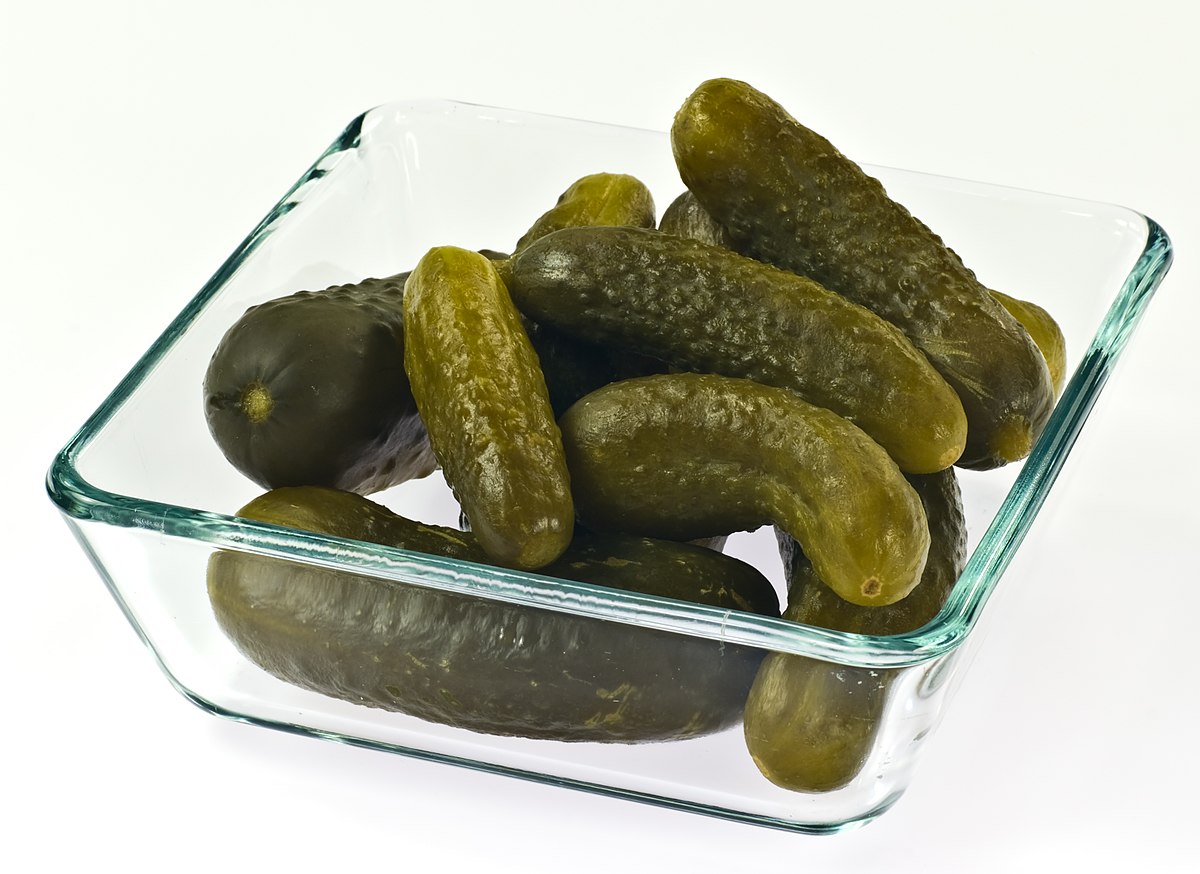 פורית אברמוב
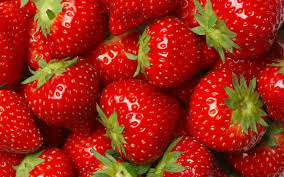 יוֹפִי
פורית אברמוב
צַבִּים
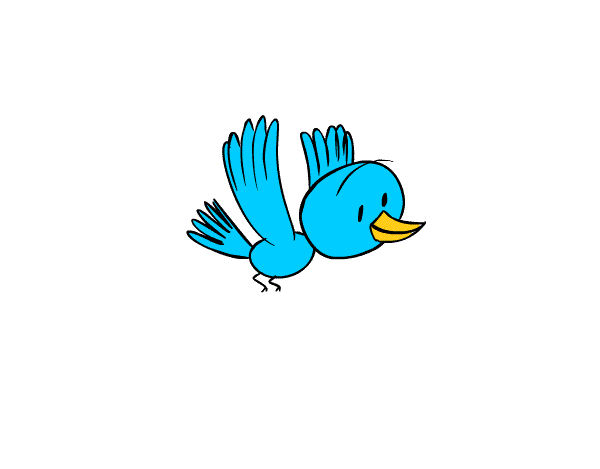 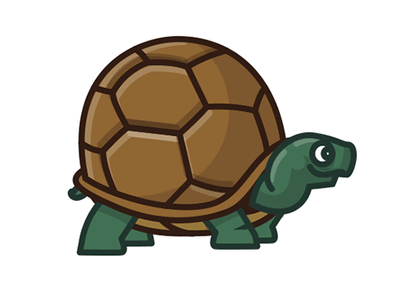 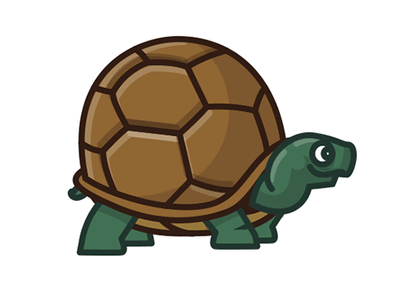 מתוך: קוראים ולומדים בהנאה, מצגת: פורית אברמוב
נַסֵּה שׁוּב...
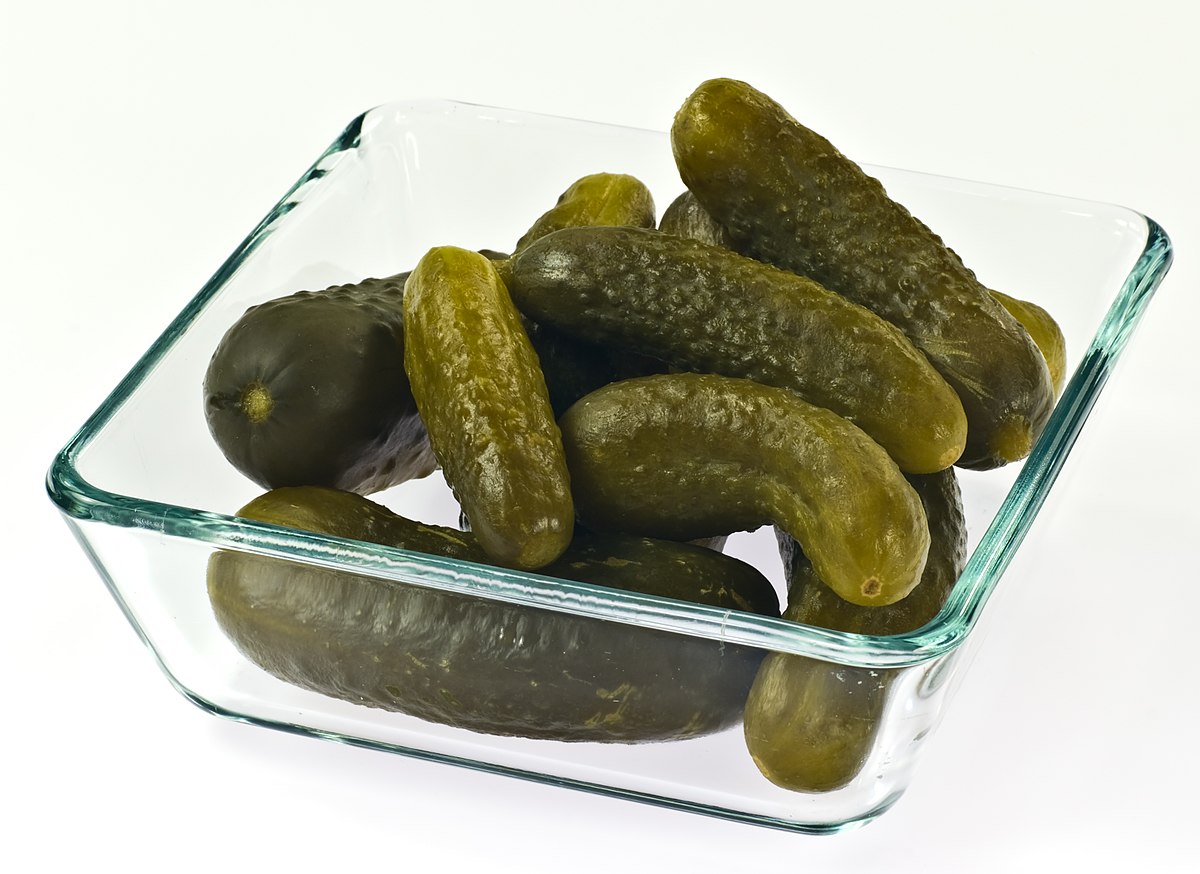 פורית אברמוב
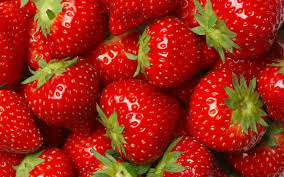 יוֹפִי
פורית אברמוב
צְבָאִים
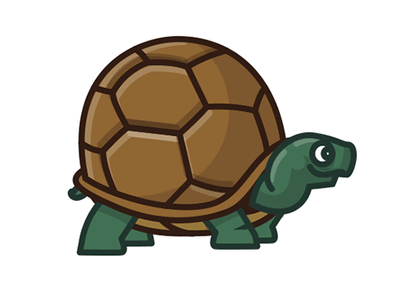 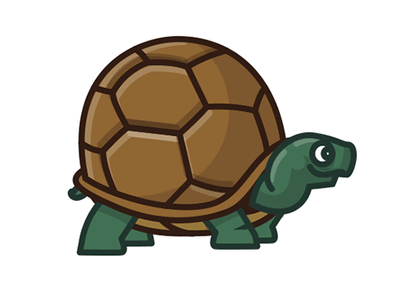 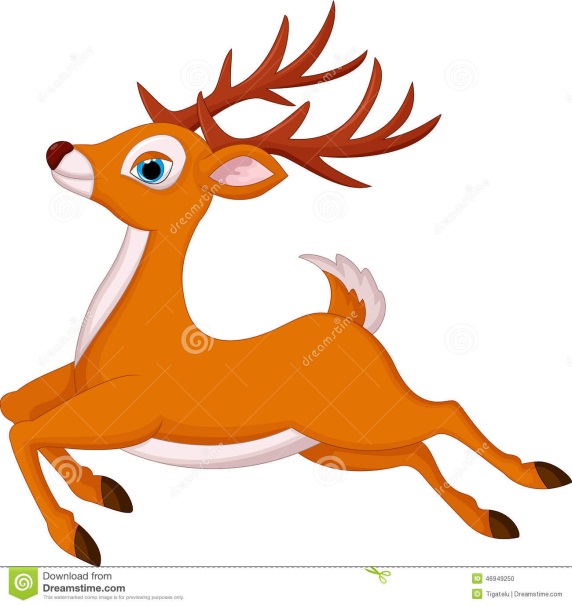 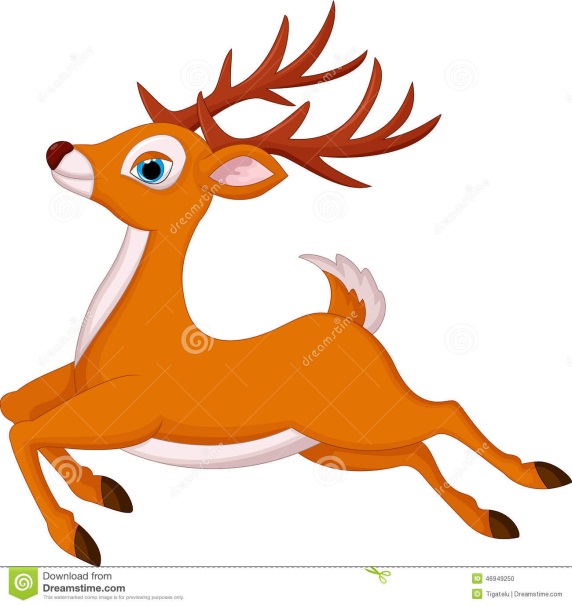 מתוך: קוראים ולומדים בהנאה, מצגת: פורית אברמוב
נַסֵּה שׁוּב...
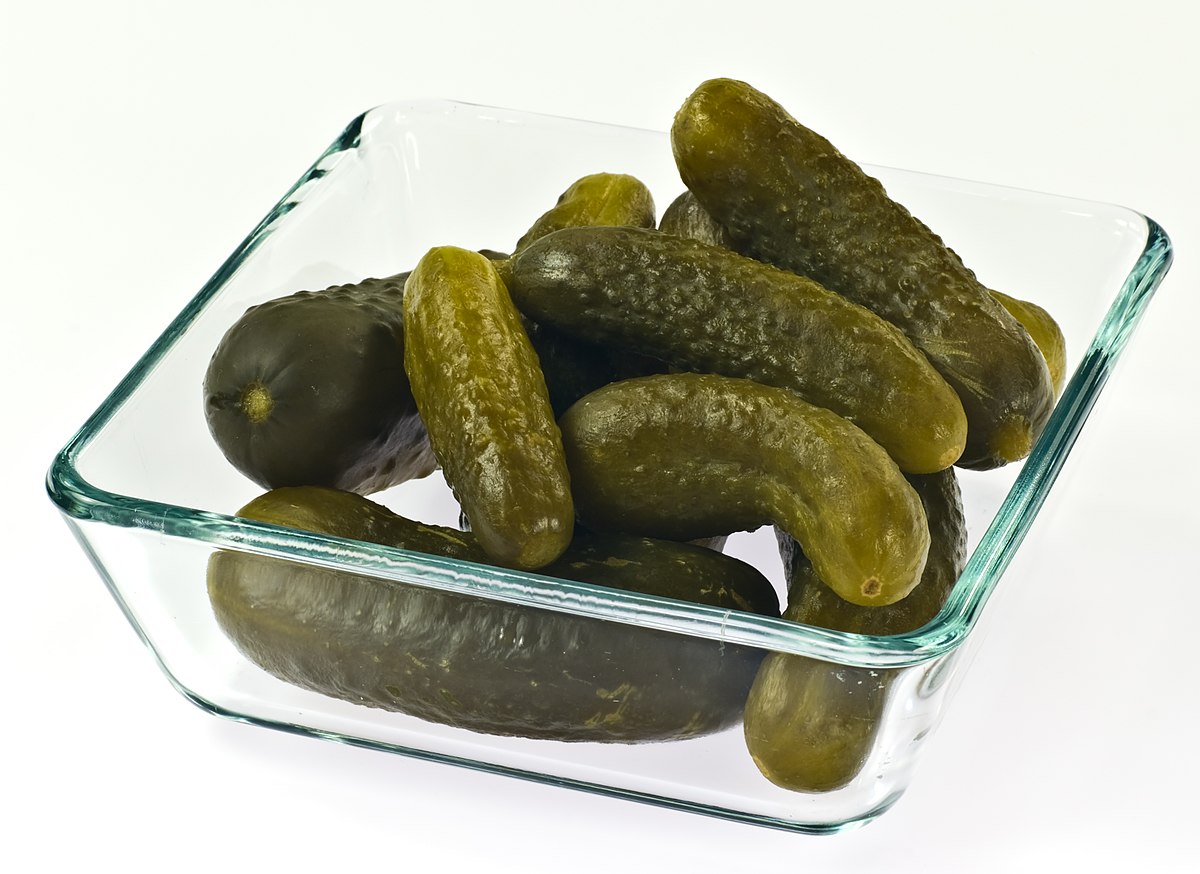 פורית אברמוב
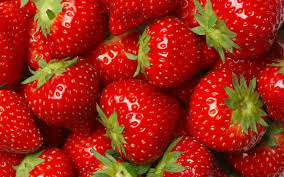 יוֹפִי
פורית אברמוב
נְיָר
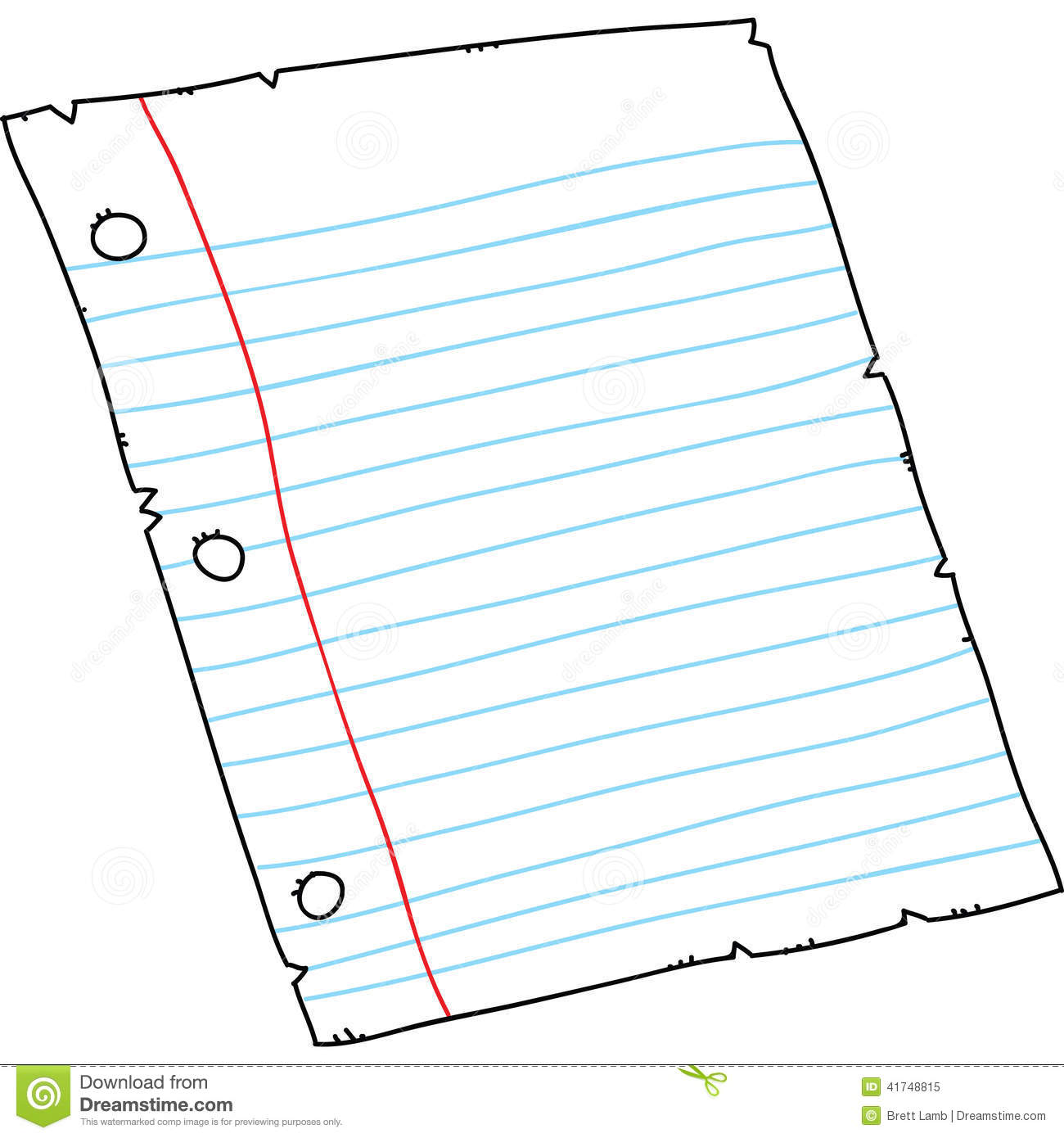 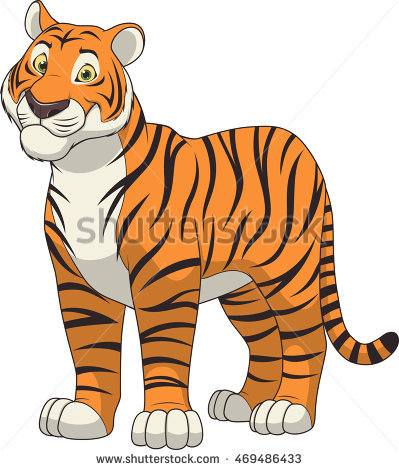 מתוך: קוראים ולומדים בהנאה, מצגת: פורית אברמוב
נַסֵּה שׁוּב...
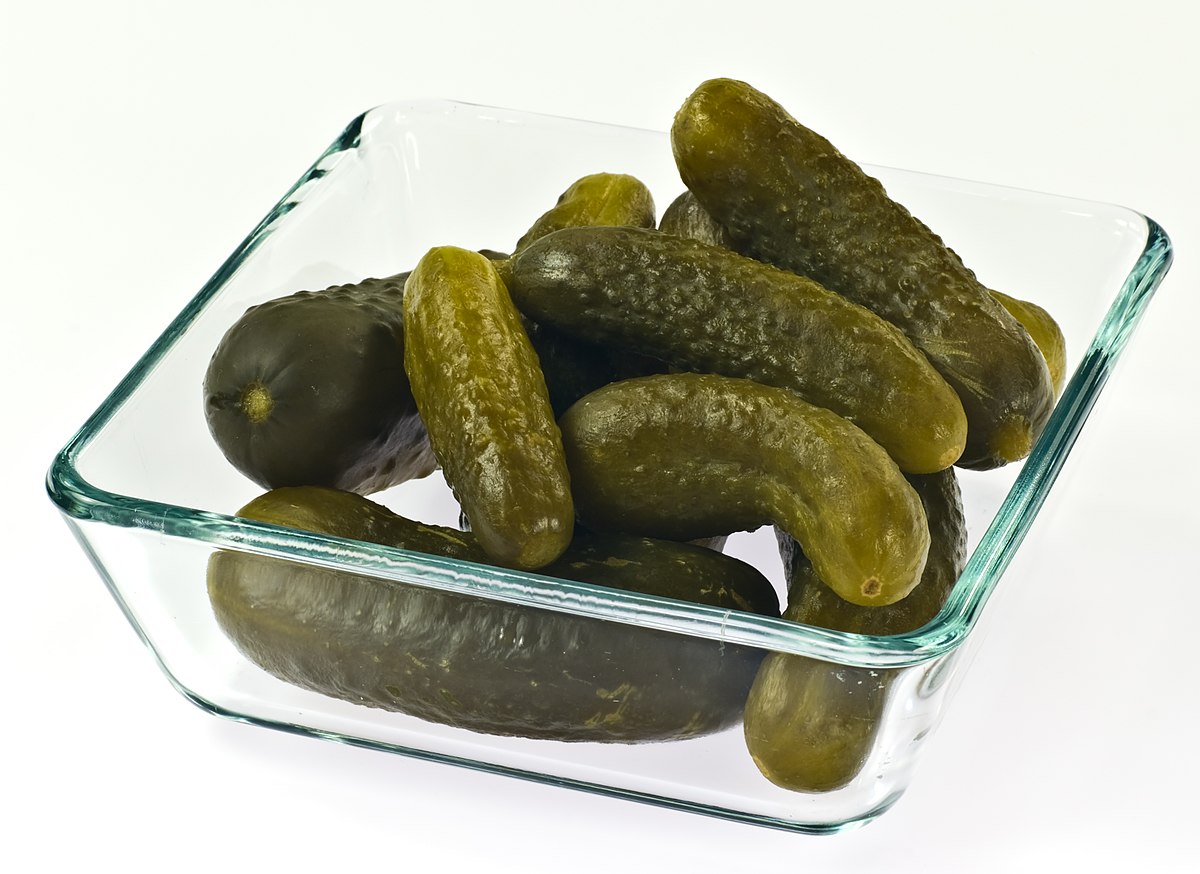 פורית אברמוב
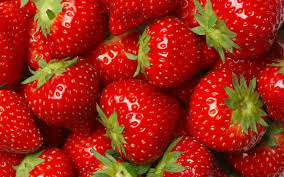 יוֹפִי
פורית אברמוב
מַלְבִּישׁ
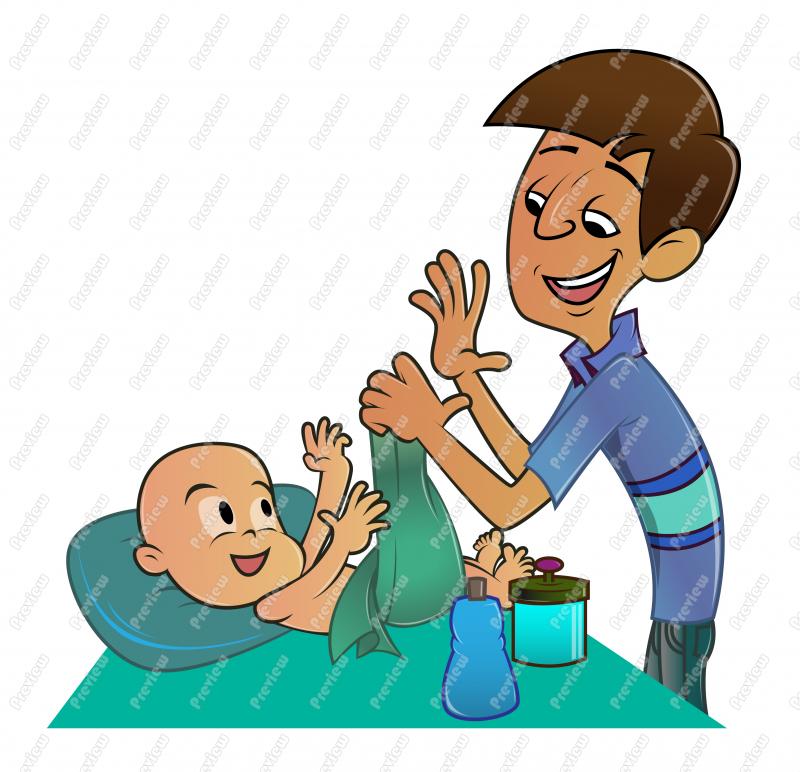 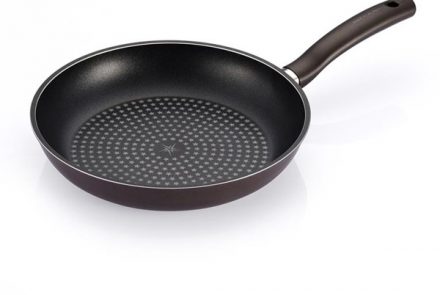 מתוך: קוראים ולומדים בהנאה, מצגת: פורית אברמוב
נַסֵּה שׁוּב...
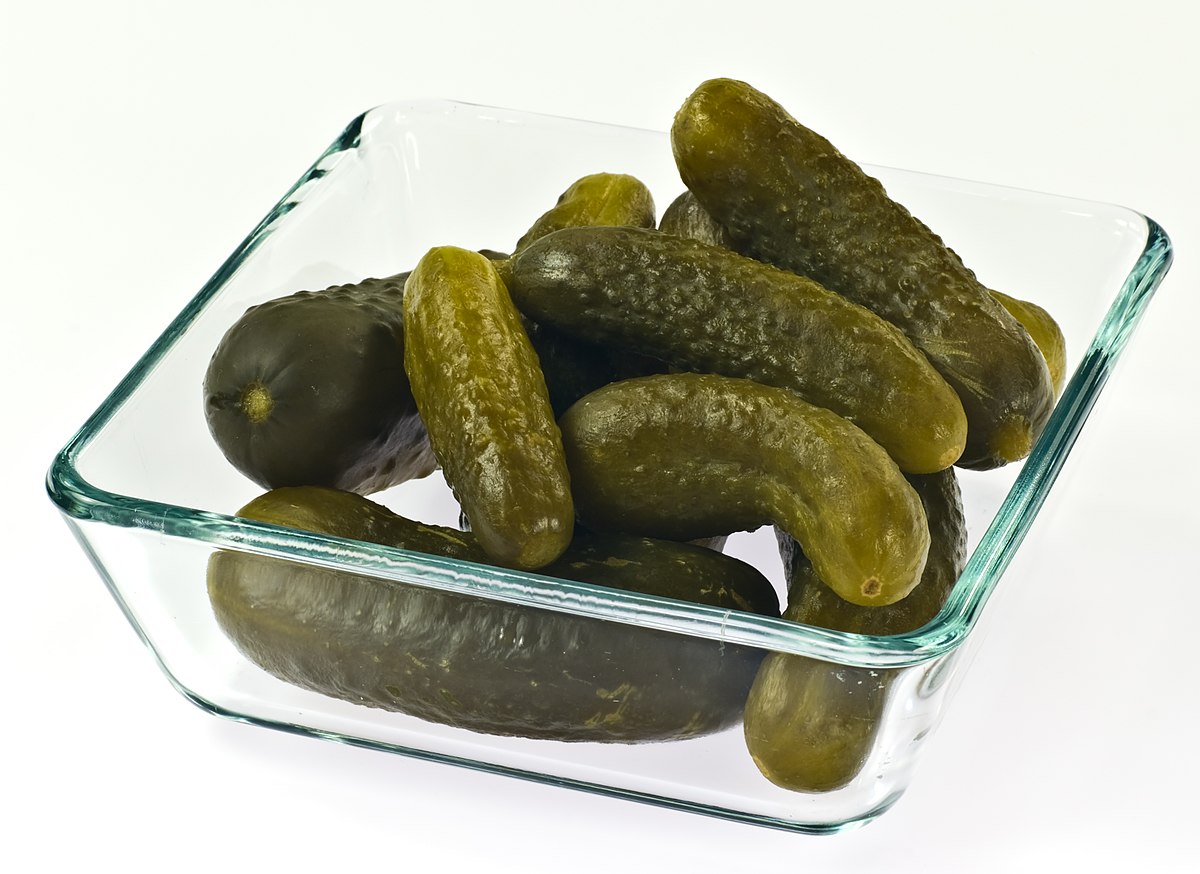 פורית אברמוב
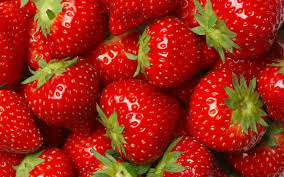 יוֹפִי
פורית אברמוב
נִשְׁבַּר
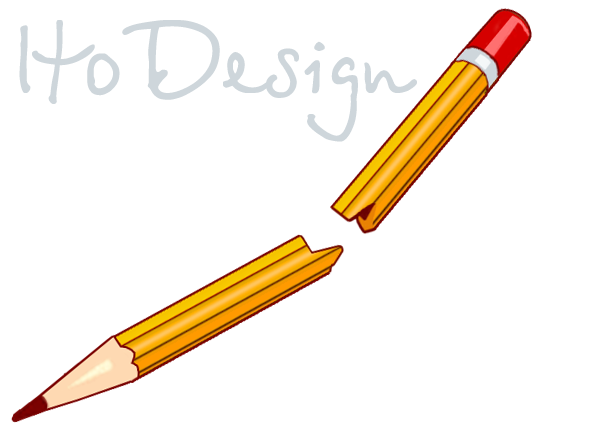 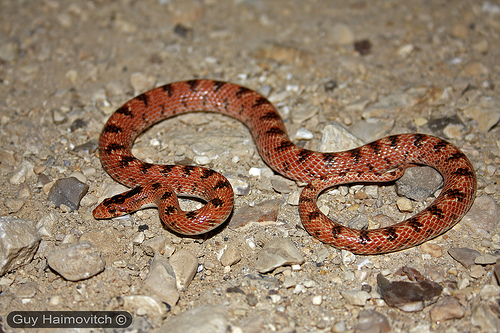 מתוך: קוראים ולומדים בהנאה, מצגת: פורית אברמוב
נַסֵּה שׁוּב...
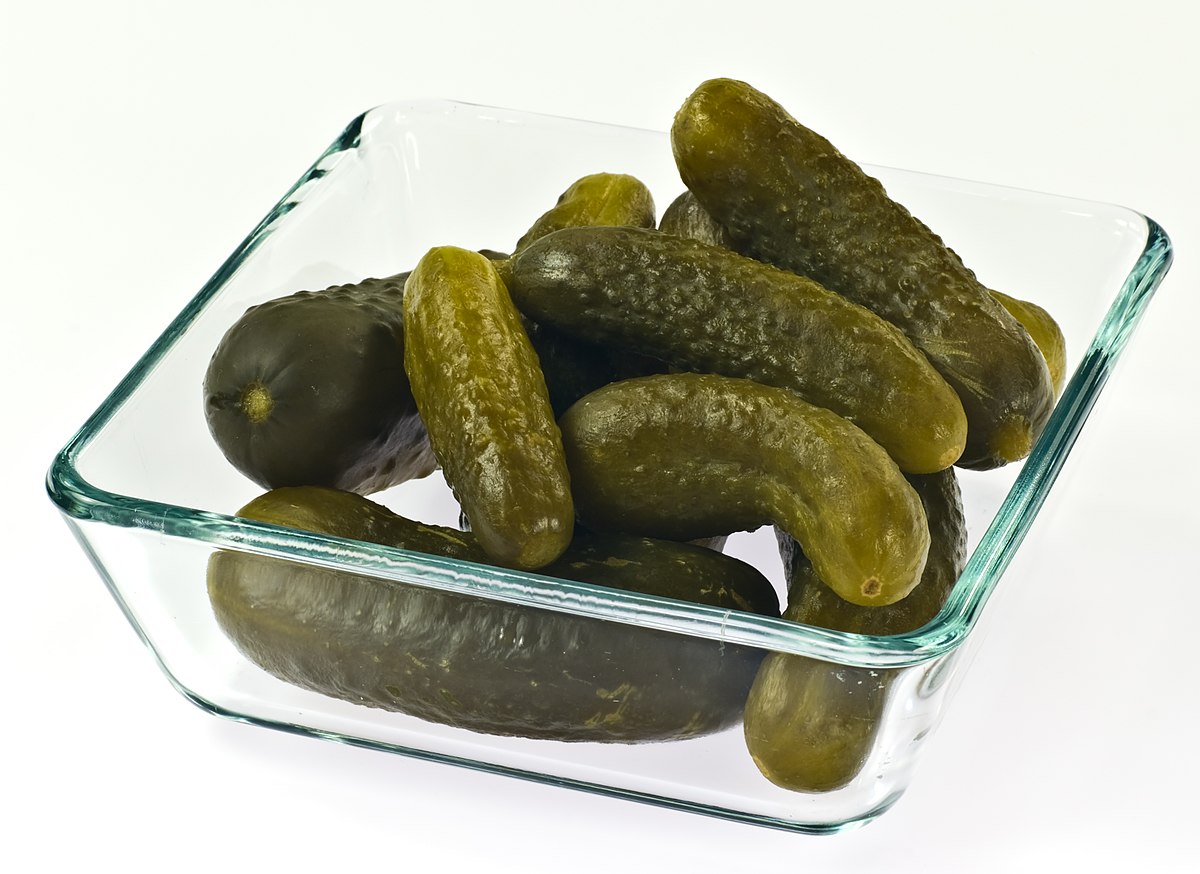 פורית אברמוב
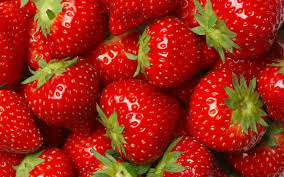 יוֹפִי
פורית אברמוב
נִגְזַר
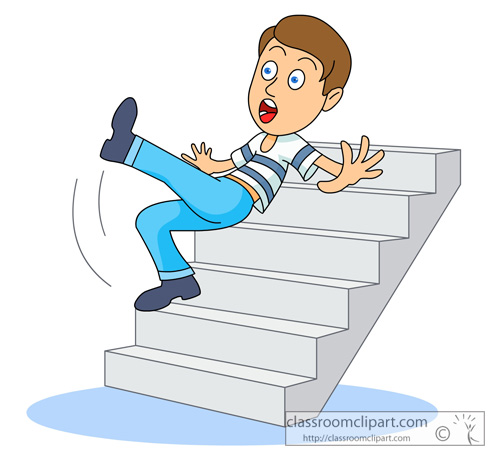 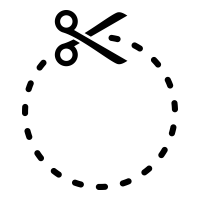 מתוך: קוראים ולומדים בהנאה, מצגת: פורית אברמוב
נַסֵּה שׁוּב...
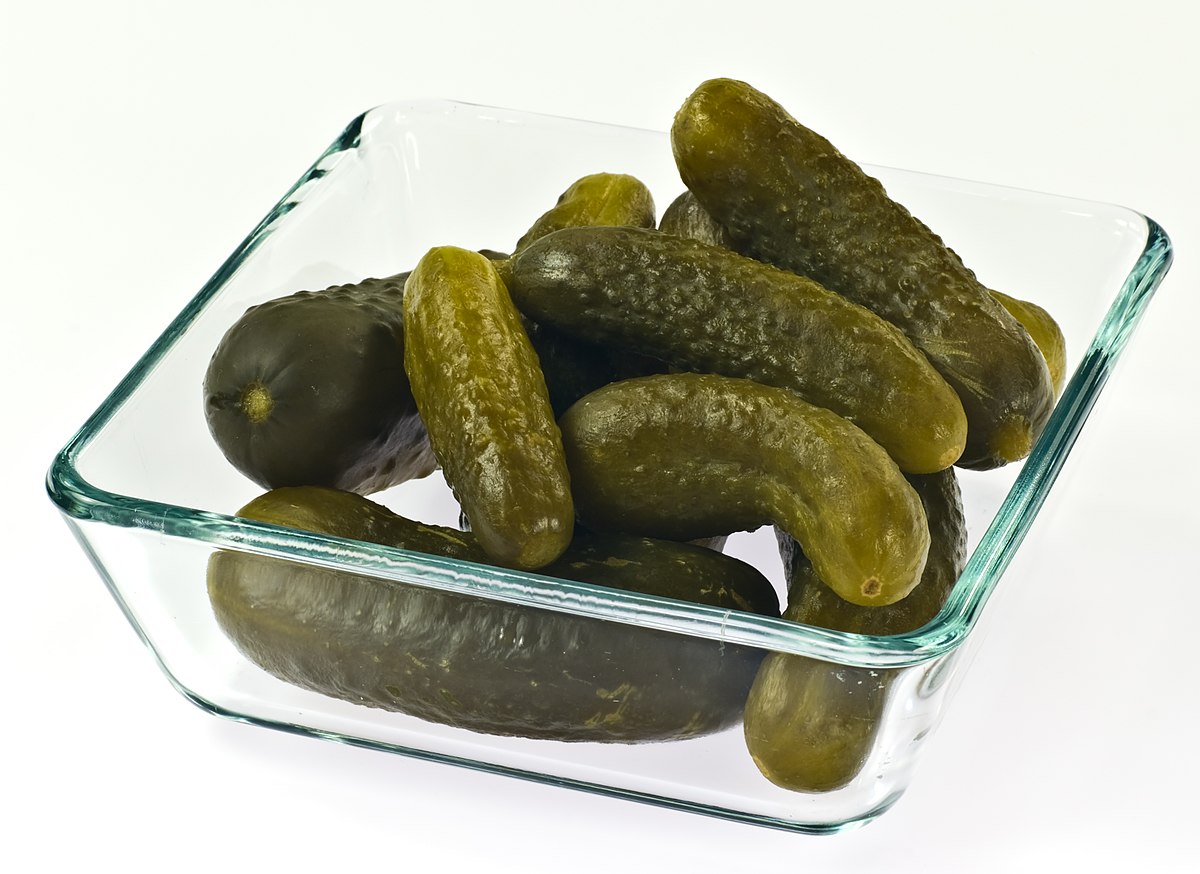 פורית אברמוב
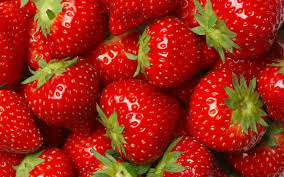 יוֹפִי
פורית אברמוב
סוֹף
מתוך: קוראים ולומדים בהנאה, מצגת: פורית אברמוב